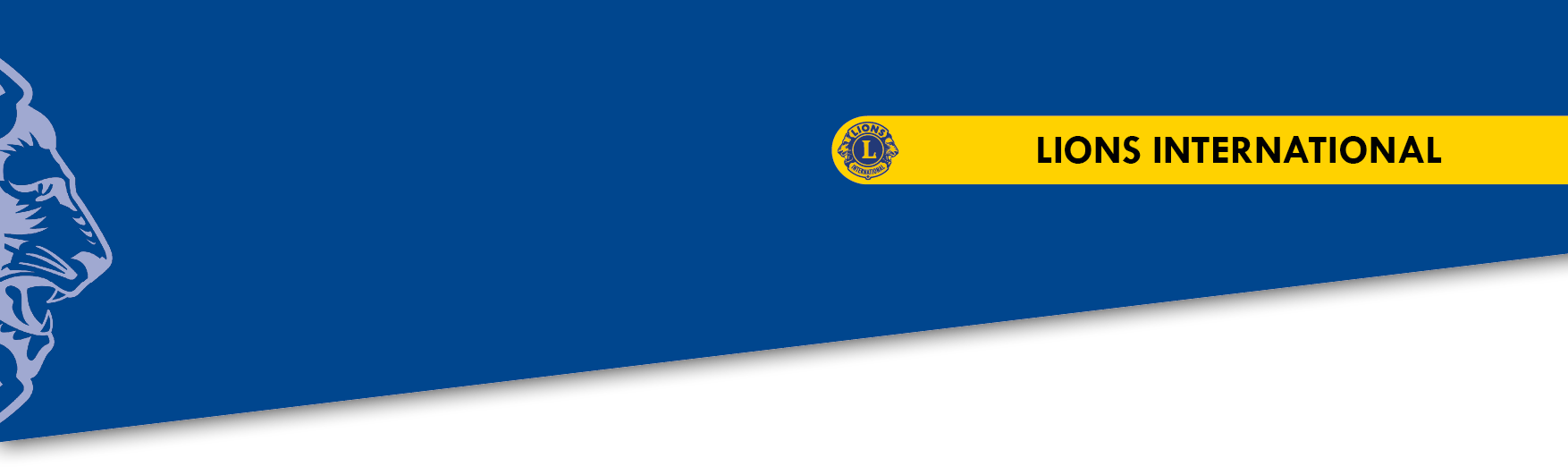 Lions de France
2023 - 2024